·
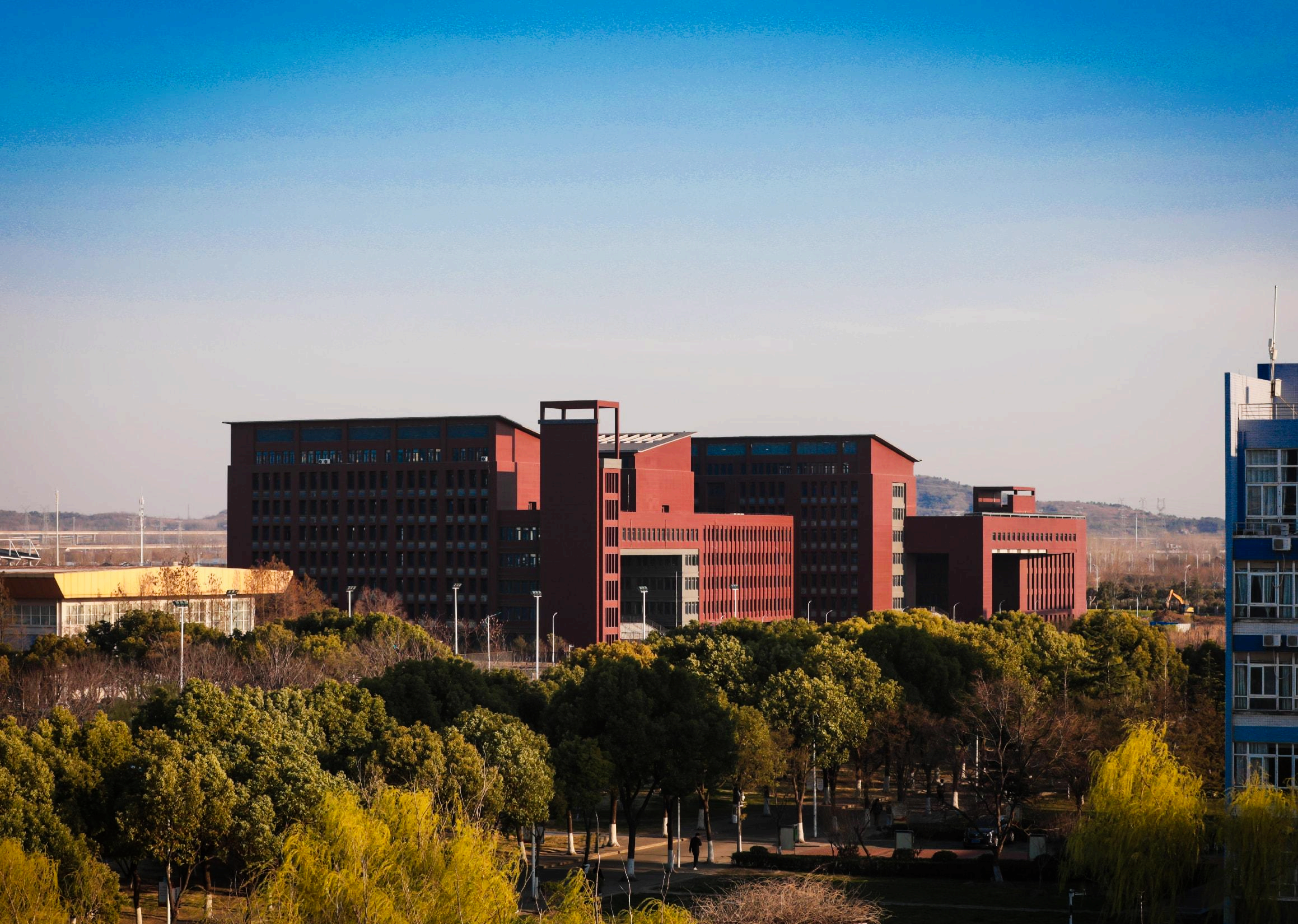 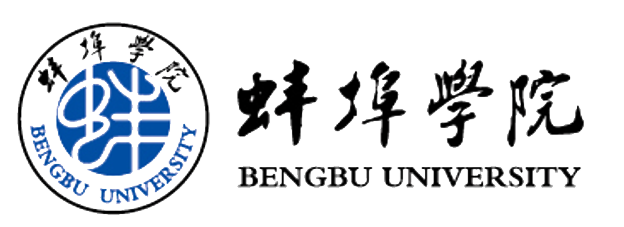 蚌埠学院
XXXX学院建设情况报告
汇报人：XXX
时间：年月日
BENGBU UNIVERSITY POWERPOINT TEMPLATE
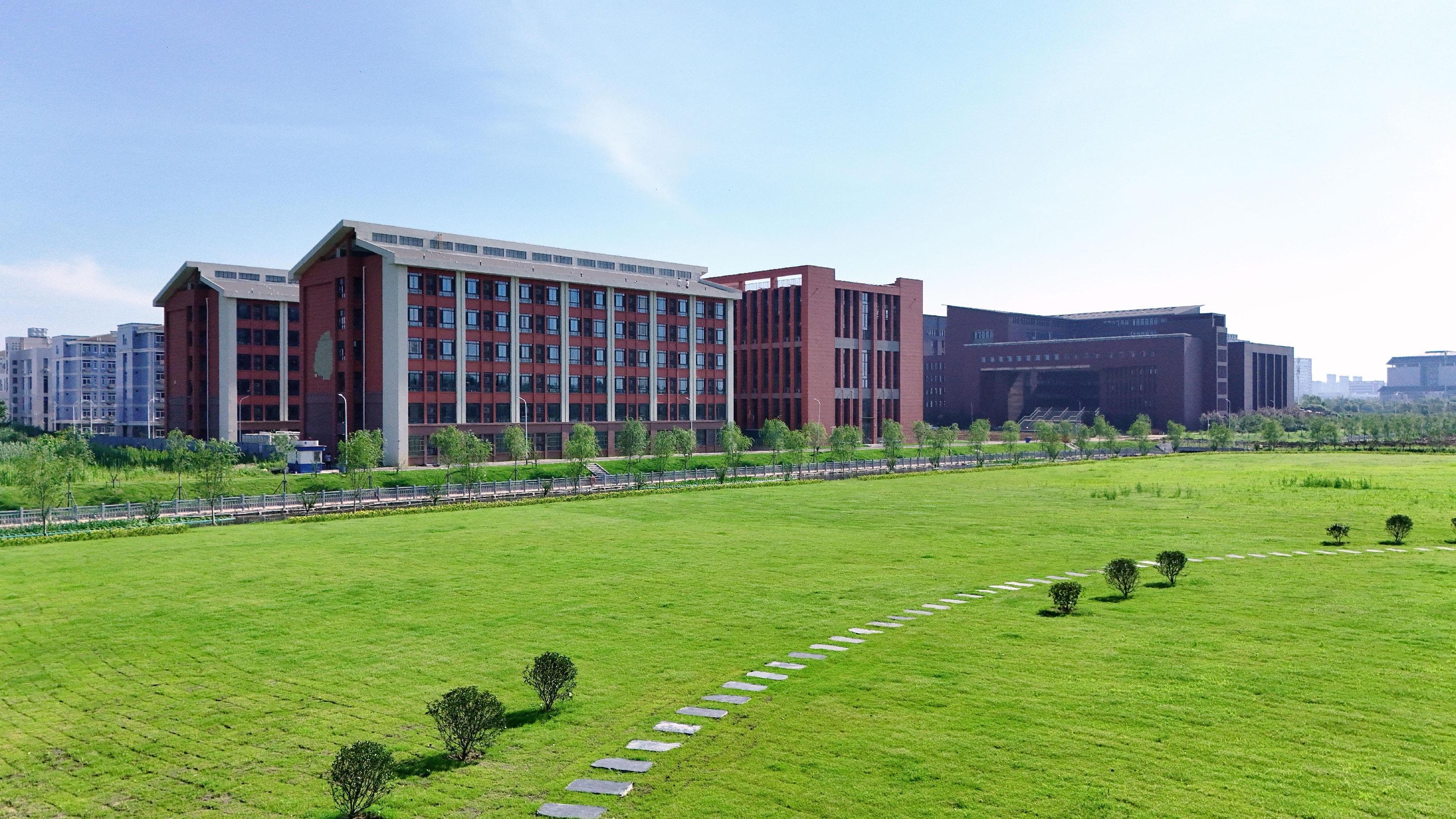 目录
CONTENTS
在这里输入标题
01
PLEASE ENTER THE TITLE HERE
在这里输入标题
02
PLEASE ENTER THE TITLE HERE
在这里输入标题
03
PLEASE ENTER THE TITLE HERE
在这里输入标题
04
PLEASE ENTER THE TITLE HERE
在这里输入标题
05
PLEASE ENTER THE TITLE HERE
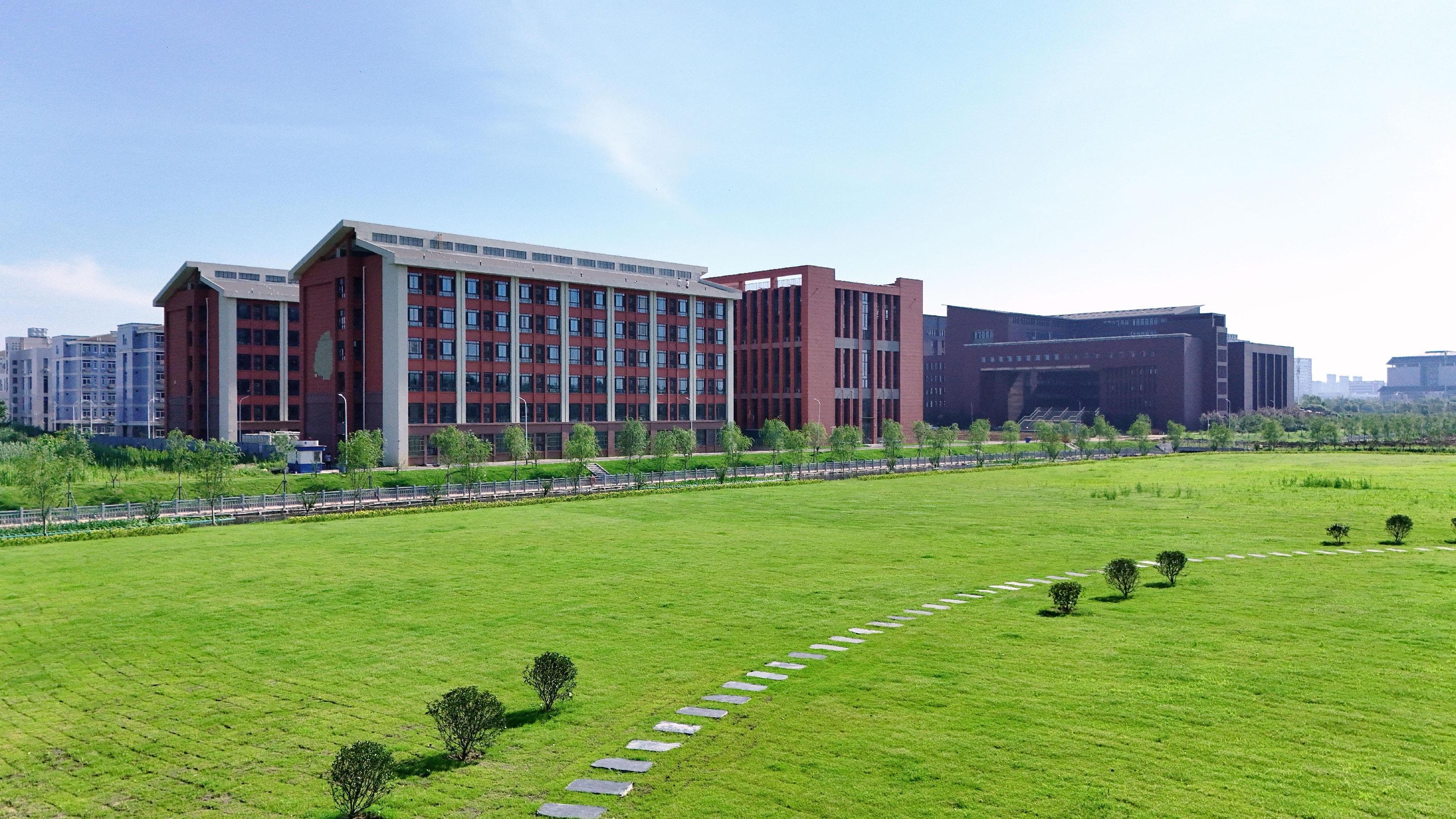 01
标题
PLEASE ENTER THE TITLE HERE
第一部分
第二部分
第三部分
第四部分
这里输入标题
Enter the English title here
这里输入小标题1
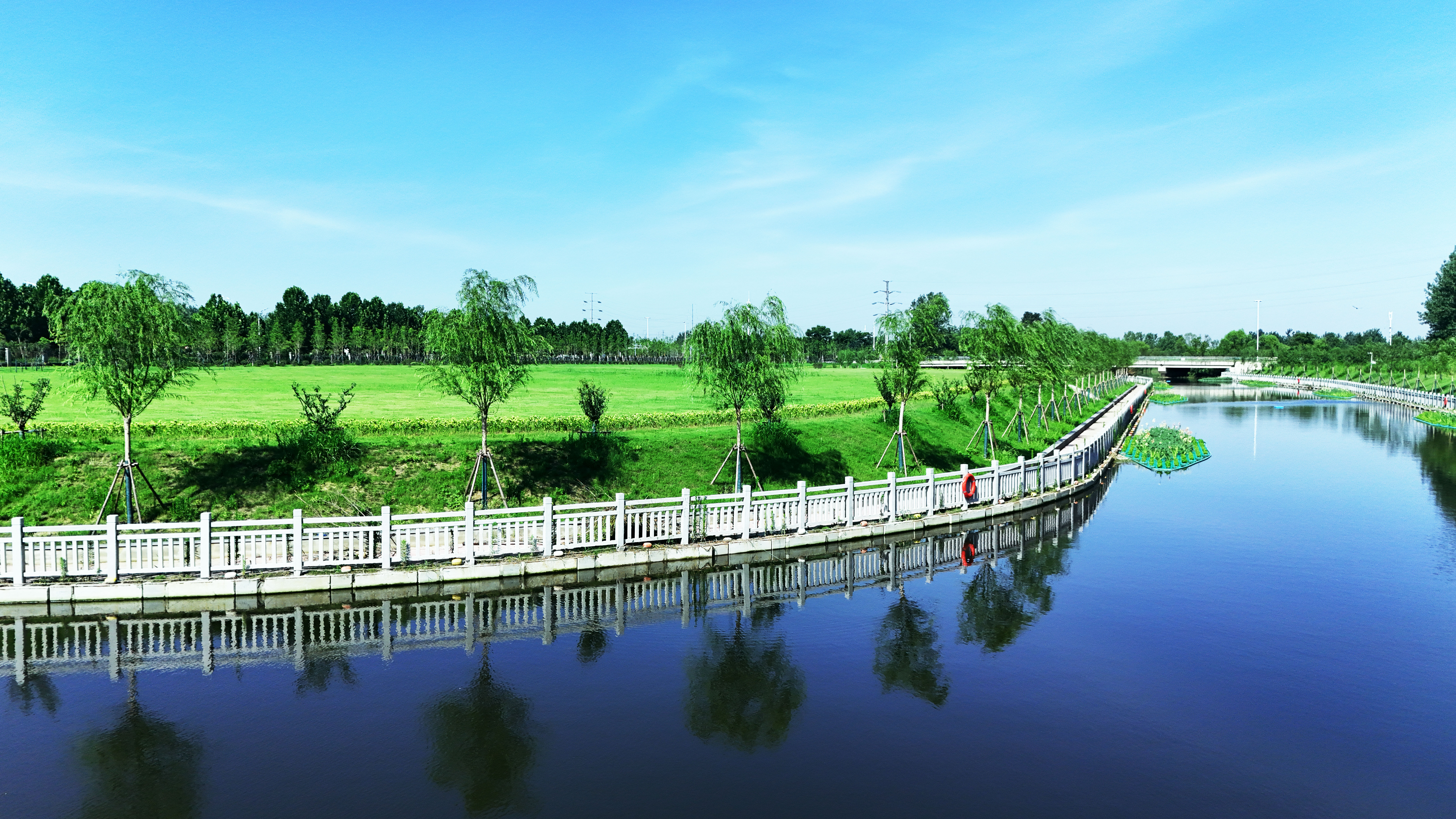 这里输入具体阐释内容这里输入具体阐释内容
这里输入具体阐释内容这里输入具体阐释内容
这里输入具体阐释内容这里输入具体阐释内容
这里输入具体阐释内容这里输入具体阐释内容
这里输入小标题2
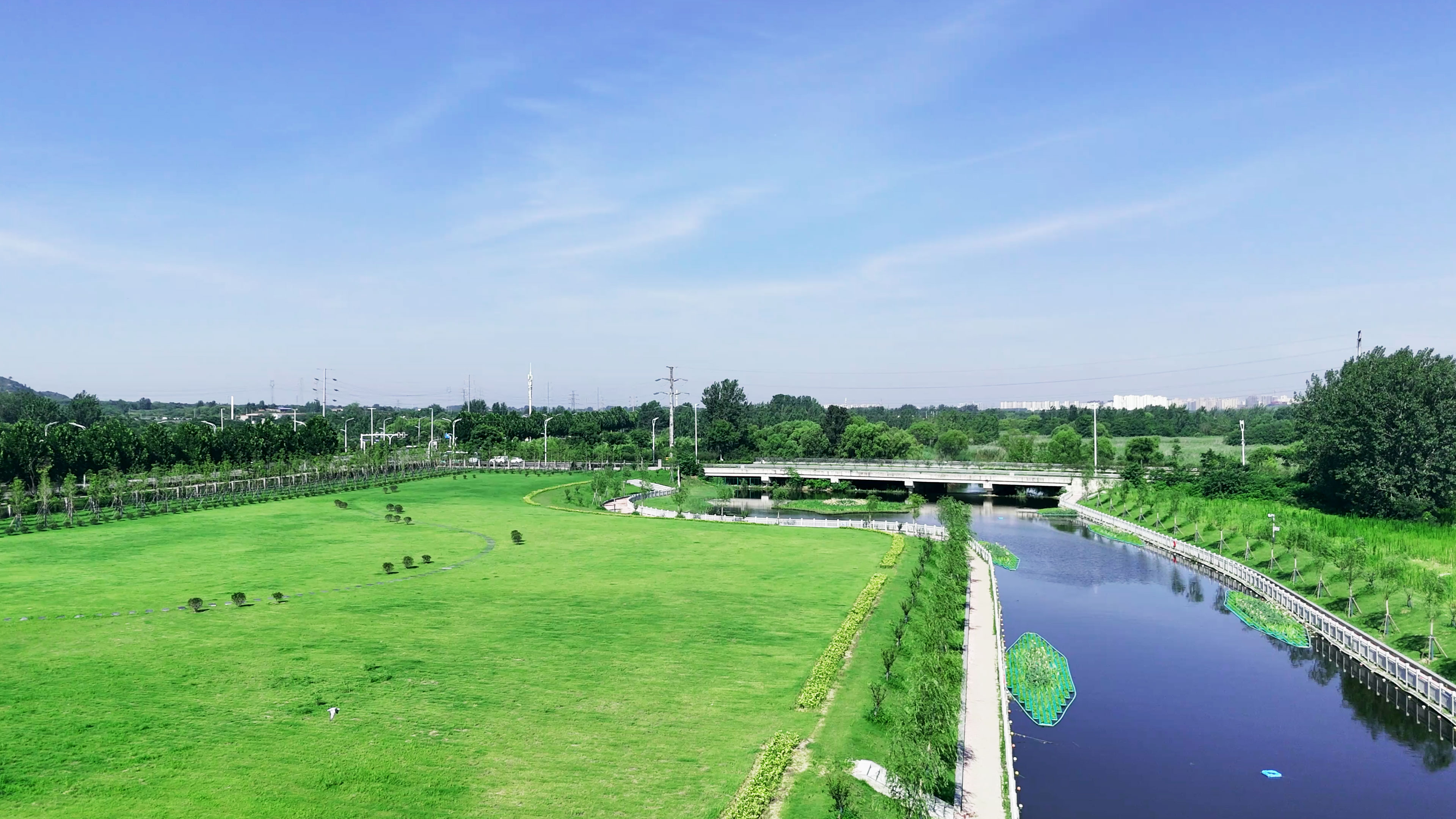 这里输入具体阐释内容这里输入具体阐释内容
这里输入具体阐释内容这里输入具体阐释内容
这里输入具体阐释内容这里输入具体阐释内容
这里输入具体阐释内容这里输入具体阐释内容
这里输入标题
Enter the English title here
这里输入小标题1
这里输入表格阐释内容这里输入表格阐释内容
这里输入表格阐释内容这里输入表格阐释内容
表1   XXXXXXX表
这里输入标题
Enter the English title here
输入标题文本
输入标题文本
输入标题文本
输入标题文本
输入标题文本
输入标题文本
输入标题文本
请在此处输入内容
请在此处输入内容
请在此处输入内容
请在此处输入内容
请在此处输入内容
请在此处输入内容
这里输入标题
Enter the English title here
输入标题文本
输入标题文本
输入标题文本
输入标题文本
输入标题文本
输入标题文本
请在此处输入内容
请在此处输入内容
请在此处输入内容
请在此处输入内容
请在此处输入内容
请在此处输入内容
这里输入标题
Enter the English title here
在此处添加内容
请在此处输入你要阐述的文本内容，推荐中文字体微软雅黑或思源黑体，英文字体Arial
在此处添加内容
请在此处输入你要阐述的文本内容，推荐中文字体微软雅黑或思源黑体，英文字体Arial
在此处添加内容
在此处添加内容
请在此处输入你要阐述的文本内容，推荐中文字体微软雅黑或思源黑体，英文字体Arial
在此处添加内容
请在此处输入你要阐述的文本内容，推荐中文字体微软雅黑或思源黑体，英文字体Arial
这里输入标题
Enter the English title here
输入标题文本
输入标题文本
输入标题文本
输入标题文本
请在此处输入内容
请在此处输入内容
请在此处输入内容
请在此处输入内容
这里输入标题
Enter the English title here
请在此处输入你要阐述的文本内容，推荐中文字体微软雅黑或思源黑体，英文字体Arial，行距选择1.2-1.5倍。PPT中的图片供参考，可以替换成你要展示的图片。
ONE
内容一
请在此处输入你要阐述的文本内容，推荐中文字体微软雅黑或思源黑体，英文字体Arial，行距选择1.2-1.5倍。PPT中的图片供参考，可以替换成你要展示的图片。
TWO
内容二
这里输入标题
Enter the English title here
添加文本标题
请在此处输入文本内容
添加文本标题
请在此处输入文本内容
1
2
3
4
添加标题
添加标题
添加标题
添加标题
添加文本标题
请在此处输入文本内容
添加文本标题
请在此处输入文本内容
这里输入标题
Enter the English title here
请在此处输入你要阐述的文本内容，推荐中文字体微软雅黑或思源黑体，英文字体Arial，行距选择1.2-1.5倍。
请在此处输入你要阐述的文本内容，推荐中文字体微软雅黑或思源黑体，英文字体Arial，行距选择1.2-1.5倍。
这里输入标题
Enter the English title here
添加文本标题
请在此处输入文本内容
添加文本标题
请在此处输入文本内容
添加文本标题
请在此处输入文本内容
1
2
3
4
5
6
添加文本标题
请在此处输入文本内容
添加文本标题
请在此处输入文本内容
添加文本标题
请在此处输入文本内容
·
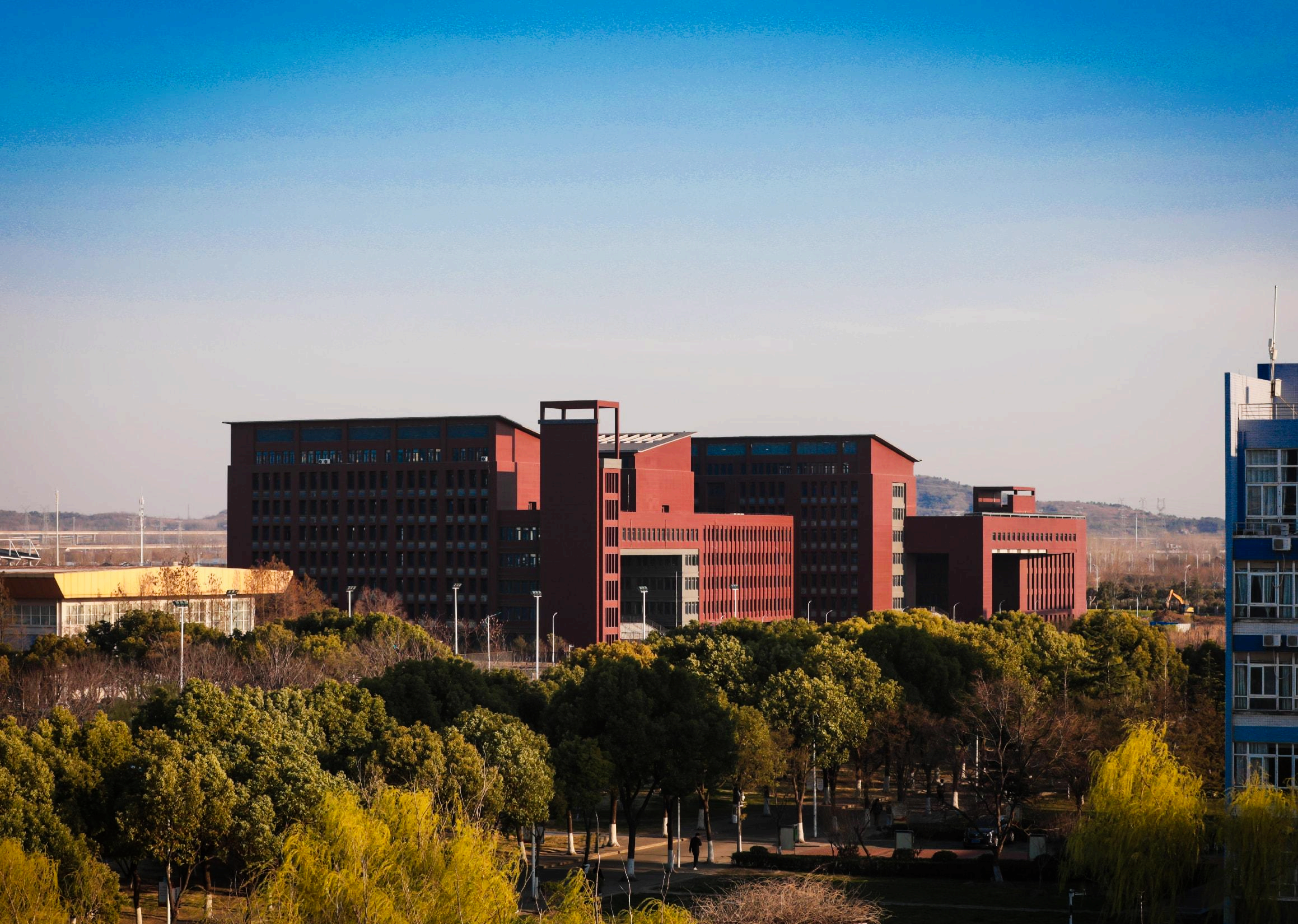 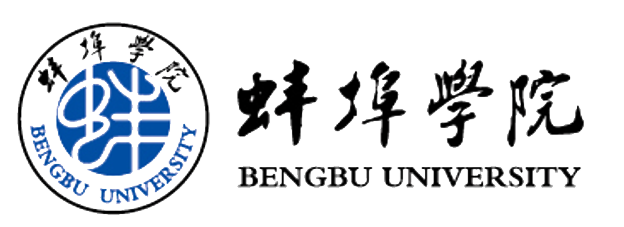 请各位专家批评指正！
Thank you for listening!
汇报人：XXX
时间：年月日